Questionnaire 1 arbitrage + de 16
Pour certaines questions, plusieurs réponses sont possibles.
3. En effectuant un renvoi, le gardien A touche la ligne de surface de but avec un pied. Décision correcte ? 

Ré-exécution du renvoi avec coup de sifflet de reprise du jeu.
b) Jet franc pour l'équipe B.
c)    Poursuite du jeu.
Réponse : c
4. Le ballon se trouve au sol sur la ligne de surface de but. L'attaquant A7 prend le ballon et essaie de lancer au but. A7 a une occasion manifeste de marquer un but lorsqu'il est irrégulièrement attaqué. Décision correcte ? 

a) Jet franc pour l'équipe B.
 b) Jet franc pour l'équipe A.
 c) Jet de 7m pour l'équipe A.
 d) Renvoi pour l'équipe B.
Réponse : D
5. Le gardien A touche la ligne de limitation de 4 m avec un pied après le coup de sifflet de reprise d´un jet de 7 m. Le ballon vole au-dessus du but. Décision ? 

a) Répétition du jet avec coup de sifflet de reprise. 
b) Comme il n´y a pas but, poursuite du jeu avec renvoi.
c) La position du gardien est correcte – pas de décision.
Réponses : b  et  c
10. Quand débute la rencontre ? 

a) Avec le coup de sifflet de l'arbitre nommé en premier sur la convocation officielle. 
b) Au moment où le ballon quitte la main du joueur.
c) Quand le chronométreur démarre le chronomètre ou l'installation murale de chronométrage.
 d) Avec le coup de sifflet d'engagement de l'arbitre central.
Réponse : d
19. L'équipe B se présente avec 5 joueurs de champ mais sans le gardien de but habituel. Le responsable d'équipe de B désigne B5 comme gardien de but. Conséquences pour B5 ? 

 a) B5 peut à tout moment devenir joueur de champ si le changement est effectué correctement. 
b) B5 ne peut plus devenir joueur de champ. 
c) B5 peut devenir joueur de champ si le coach de A est d'accord. 
d) B5 peut devenir joueur de champ si le gardien de but prévu est présent.
Réponse : a
21. Combien de joueurs au minimum doivent être présents sur le terrain de jeu au début du match et être inscrits sur la feuille de match ? 

 a) 5 joueurs. 
b) 4 joueurs de champ et 1 gardien de but.
 c) 5 joueurs de champ et 1 gardien de but.
 d) 6 joueurs de champ.
Réponse : a
25. Les arbitres ont décidé jet franc pour A près de la ligne des jets francs de B. Le chronométreur siffle. Les arbitres décident arrêt de temps de jeu et s’informent sur la raison du coup de sifflet. Le chronométreur informe l’arbitre qu’il y avait un changement irrégulier de A9. Décision correcte ? 

 a) Jet franc pour A près de la ligne des jets franc de B.
 b) Jet franc pour B près de la ligne des jets franc. 
 c) Jet franc pour B près de la zone de changement de A.
 d) Exclusion de A9
Réponses : a et d
37. A4 quitte le terrain de jeu en dehors de la zone de changement. Après avoir franchi la ligne de touche mais avant d´arriver dans sa zone de changement, A11 pénètre à sa place sur le terrain de jeu depuis sa zone de changement. Décision après le coup de sifflet du chronométreur ? 

a) Jetfranc contre A à l´endroit ou A4 a quitté le terrain de jeu.
 b) Jet franc contre A près de la zone de changement de A. 
 c) Exclusion de A4
 d) Exclusion de A11
 e) Exclusion de A11 et A4
Réponses : a et c
45. A6 a déjà été exclu deux fois pour 2 minutes : une fois pour ceinturage répété et une seconde fois pour avoir jeté le ballon après qu’un jet franc à B ait été accordé. Maintenant A6 commet la seconde faute de changement de son équipe et est coupable d’une irrégularité grossière au moment où les arbitres l’informent du changement irrégulier ? 

 a) Exclusion de A6.
 b) Disqualification de A6  
c) Réduction supplémentaire de l’équipe A pour 2 minutes 
d) Equipe A joue pendant 2 minutes avec 1 joueur en moins 
e) Equipe A joue pendant 2 minutes avec 2 joueurs en moins
 f) Equipe A joue pendant 4 minutes avec 1 joueur en moins
Réponses : a ,b, c et f
54. Le gardien de B intercepte un tir au but et relance une contre-attaque. Il franchit la ligne de surface de but avec son pied gauche. Décision correcte ? 

 a) Poursuite du jeu.
 b) Jet franc pour A.
 c) Ré exécution du renvoi de but avec un coup de sifflet.
Réponse : c
55. Le gardien A se trouve sur la surface de jeu en dehors de la surface de but. Lorsqu'il reçoit le ballon d'un équipier, en reculant il met un pied dans sa propre surface de but alors que l'autre pied reste sur la surface de jeu. Décision correcte ?

 b) Poursuite du jeu.
 c) Jet franc pour B.
 d) Exclusion du gardien.
 a) Jet de 7m pour B.
Réponse : c
57. Le ballon roule dans la surface de but de l’équipe A. B8 le prend et marque un but. Quelle est la bonne décision ? 

 a) Jet franc pour A.
 b) Renvoi de but pour A.
 c) But.
 d) Engagement.
Réponse : b
66. A8, qui est correctement marqué par quelques joueurs adverses, lance intentionnellement le ballon dans sa propre surface de but et celui-ci s'immobilise. Le gardien A ne ramasse pas le ballon. Décision correcte ? 

 a) Renvoi. 
 b) Renvoi avec coup de sifflet de reprise.
 c) Jet de 7m pour B.
 d) Jet franc pour B.
Réponse : d
70. A4, sur place, saisit le ballon, saute et retombe sur le pied droit, puis saute sur le pied gauche et lance le ballon. Combien de pas a-t-il fait ? 

 a)   1
 b)   2
 c)   3
 d)   4
Réponse : b
71. Un joueur fait un saut et saisit le ballon. En retombant, il touche le sol simultanément avec les deux pieds. Ensuite, il lève le pied droit, fait un pas vers le côté et ramène le pied gauche vers le pied droit. Combien de pas a-t-il fait ? 

 a)   1
 b)   3
 c)   0 
 d)   2
Réponse : a
75. Lors de l'exécution d'un jet de 7m, A4 tire sur le montant. Le ballon revient vers lui sans toucher au préalable un équipier ou un joueur adverse. A4 marque un but. Décision correcte ? 

 a)  Jet franc pour B
 b)  Renvoi pour B.
 c)   But
Réponse :  c
85. Comment doit-on sanctionner le jeu passif répété ? 

 a)  Jet franc et avertissement.
 b)  Jet franc et exclusion.
 c)  Jet franc. 
d)  Jet franc et disqualification .
Réponse : c
89. L'ailier A4 à une occasion manifeste de marquer un but. Au dernier moment, B7 essaie de lui faire tomber le ballon de la main, moyennant quoi il ne touche que l'avant-bras. Le ballon passe à côté du but. Décision correcte ? 

 a)   Jet de franc pour A. 
 b)   Jet de 7m pour A.
 c)   Exclusion de B7.
 d)   Avertissement de B7 
 e)  Pas de sanction de B7.
Réponses : b et c
90. A3 en possession du ballon déborde B4 près de la ligne des jets francs. Il veut tirer au but après le troisième pas mais il est bousculé par B4. Après le 4ème pas, il tire et marque un super but. Décision ? 

 a) Avantage et but accordé
 b) Sanction progressive pour B4. 
 c) Jet franc pour A.
 d) Jet de 7 mètres pour A.
Réponses : b et d
91. A6 entreprend une contre-attaque. Le gardien de but B12 quitte sa surface de but et ceinture A6 qui avait une occasion manifeste de marquer un but. Décision correcte ? 

 a) Exclusion de B12.
 b) Disqualification de B12.
 c) Jet de 7m pour A.
 d) Jet franc pour A.
Réponses : b et c
Merci pour votre attention ,mais connais tu ton score ? 
Document annexe :
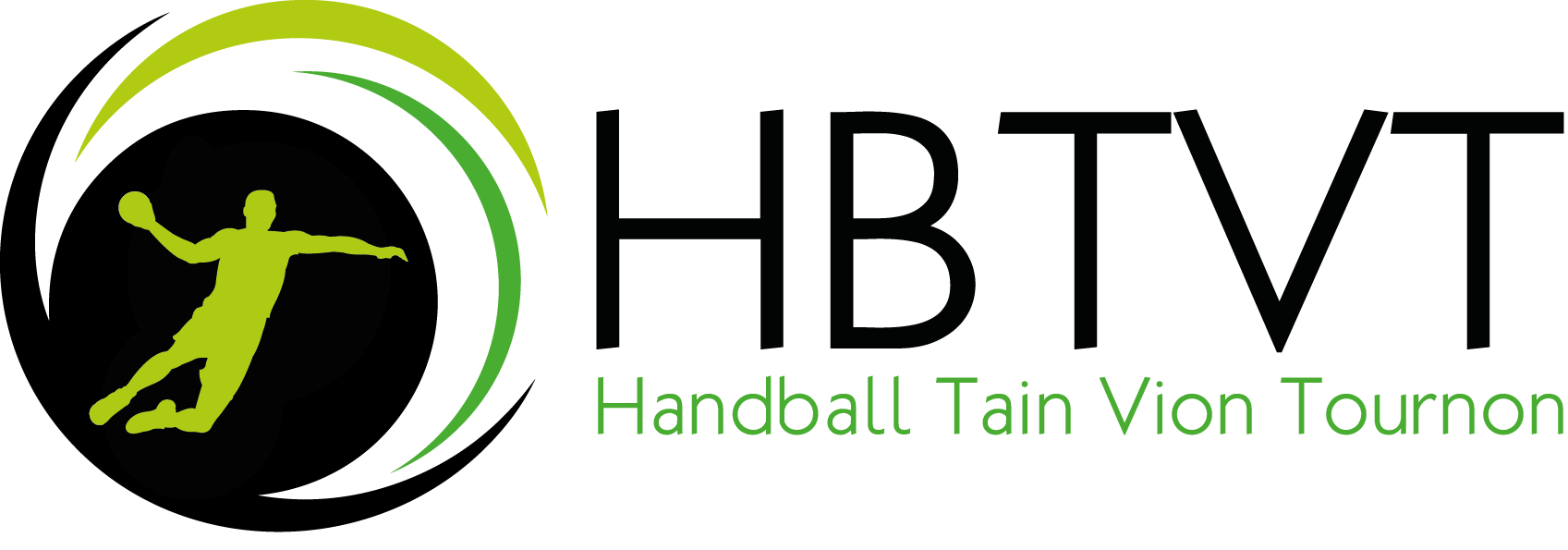